CCalifornia Cleaning ProductRight To Know Act of 2017SB - 258
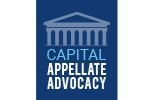 Presentation to ISSA ForumJune 21, 2017
Lawrence S. EbnerCapital Appellate Advocacy PLLCWashington, DClawrence.ebner@capitalappellate.com
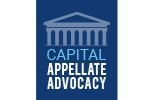 Bill Summary:
“SB 258 requires cleaning product manufacturers to disclose specified information about the chemicals contained in the products on the product label.  The bill applies to all cleaning products manufactured or sold in the state on or after January 1, 2018.”

Purpose:
“Full ingredient disclosure” to protect consumers, janitorial & domestic workers, and the environment
2
Proponents’ Rationale
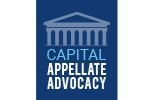 “Cleaning products contain thousands of chemicals, many of which have been associated in scientific studies with cancer, asthma and other respiratory damage, skin allergies, and reproductive, developmental, and hormonal changes”
 
“Ingredient labels are mandatory for food, retail cosmetics, and drugs, but not for cleaning products” [what about disinfectants??]
 
Existing federal and California laws do not require “cleaning product manufacturers and distributors to fully disclose ingredients on product labels”
 
“Californians have the right to know exactly what they are buying in the cleaning aisle”

The Act “will require companies to come clean about their ingredients so California families, domestic workers, and vulnerable populations such as children, pregnant women, cancer survivors, and individuals with health conditions and chemical sensitivities can make informed decisions and choose products that suit their needs”
3
Definitions
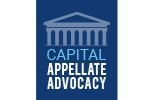 Cleaning product “means any product used primarily for commercial, domestic, or institutional cleaning purposes, including an air care product, automotive product, general cleaning product, or a polish or floor maintenance product”

General cleaning product “means a soap, detergent, or other chemically formulated consumer product designed or labeled to indicate that the purpose of the product is to clean, disinfect, or otherwise care for fabric, dishes or other wares, surfaces including, but not limited to, floors, furniture, countertops, showers and baths, or other hard surfaces, such as stovetops, microwaves, and other appliances”

Chemically formulated consumer product “means a consumer product, as defined in [Health & Safety Code 25251(e)] — a definition which  excludes “pesticides”
4
More Definitions
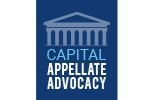 Ingredient “means a chemical that has a functional or technical effect on the product, including, but not limited to, the components of fragrances and coloring agents”

“Contaminant of concern” means a chemical present in the product at or above the practical quantitation limit that has no functional or technical effect in the finished product” and 
	— is included on the California Department of Toxic Substances Control (DTSC) “Candidate  Chemicals List” due to “ a hazard trait or toxicological/environmental endpoint,” or
	— is an “allergic fragrance” that appears on the list in Annex III of EU Cosmetics Regulation 1223/2009
5
Key Requirements
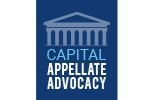 Manufacturers of cleaning products sold or produced in California after July 1, 2018 must disclose each “ingredient” and “contaminant of concern” on the product label

Ingredients & contaminants of concern must be listed in decreasing order by weight (ingredients present at < 1% can be listed in any order)
 
Labels must include a “pictogram” developed by the California EPA “that communicates the potential health impacts of any of the ingredients or contaminants of concern in the product”
6
Key Requirements  (cont'd)
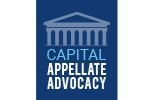 Labels must direct consumers to the manufacturer’s website, which must disclose all ingredients & contaminants of concern and provide links to the DTSC & EU Cosmetics lists 

Requires an employer to identify a cleaning product & its ingredients on workplace containers
7
Some Issues
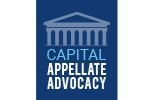 Practicality of listing each ingredient & contaminant of concern on product labels
Practicality of including Cal EPA pictograms on product labels
Information overload & over-warning 
Regulatory overlap
FIFRA labeling issues for disinfectants
	— FIFRA preemption of state labeling requirements
	— EPA policy re websites as “labeling”
8
Status of SB 258
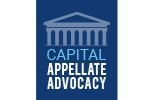 February 2017 — Introduced by California Senator Ricardo Lara (a powerful, liberal, Democrat from LA)

March 2017 — Considered by California Senate Committees on Labor & Industrial Relations and Environmental Quality

May  2017 —  Considered by Senate Appropriations Committee (Lara is chair)
 
May  2017 — Passed California Senate by 22-15 vote primarily along party lines; sent to Assembly

June 2017 – Referred to Assembly Environmental  Safety & Toxic Materials and  Labor & Employment Committees
9
Bristol-Myers Squibb Co. v. Superior Court of CaliforniaNo.  16-466 (U.S. Supreme Court)
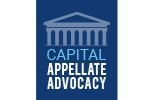 Presentation to ISSA ForumJune 21, 2017
Lawrence S. EbnerCapital Appellate Advocacy PLLCWashington, DClawrence.ebner@capitalappellate.com
Issue
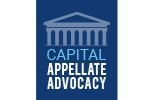 Can out-of-state  plaintiffs file product-liability suits in California state courts even though the defendant manufacturer or distributor is not “at home” in California? 
From a legal viewpoint, the issue involves jurisdiction — the power of a court to hear a case & a defendant’s constitutional right to due process 
From a practical viewpoint, the case involves the ability of plaintiffs’ lawyers to engage in “forum shopping”  
	— from industry’s viewpoint, the California state court system is considered to be one of the worst “judicial hellholes” in the United States
11
Case Background
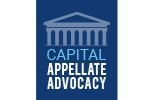 Product liability litigation involving Plavix — brand-name prescription drug to prevent blood clots & strokes
Plaintiffs are 86 California residents & 575 non-California residents from 33 other States
The non-California plaintiffs 
	— were not prescribed Plavix by a California doctor
	— did not buy or take Plavix in California
	— suffered no alleged injuries in California
12
Case Background (cont'd)
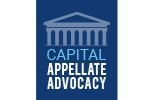 Defendant Bristol-Myers Squibb
	— is not incorporated or headquartered in California
	— did not research, develop, or manufacture Plavix in California
But:
	— does  have unrelated research facilities & sales personnel in California
	— did conduct a nationwide advertising campaign for Plavix
	— did  sell Plavix in California through a distributor
13
Case Background (cont'd)
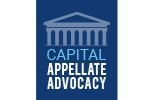 Divided California Supreme Court held based on a “sliding-scale” approach – which gives weight to a company’s unrelated in-state activities – that the California trial court had “case-specific“ jurisdiction to adjudicate the out-of-state plaintiffs’ claims

U.S. Supreme Court agreed to hear the case
	—  United States participated as amicus curiae in support of Bristol-Myers
	—  Case was argued on April 25
	 —  Supreme Court’s 8-1 opinion issued on June 19 in favor of 	Bristol-Myers
14
SUMMARY OF OPINION
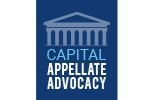 Existing “specific jurisdiction” principles control the outcome of the case
There must be a connection between the out-of-state plaintiffs’ claims and the forum State 
“When there is no such connection, specific jurisdiction is lacking regardless of the extent of a defendant’s unconnected activities in the State” (slip op. at 7)
California Supreme Court’s sliding-scale approach “resembles a loose & spurious form of general jurisdiction,” under which a company can be sued by anyone in the State where it is “at home”
15
SUMMARY OF OPINION (cont’d)
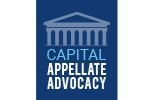 Justice Sotomayor, sole dissenter, concerned that “[t]he effect of the Court’s opinion today is to eliminate nationwide mass actions in any State other than those in which a defendant is ‘essentially at home.’”  (slip op. at 10 (Sotomayor, J., dissenting))
Court’s eight-Justice majority states that its decision “will not result in the parade of horribles that [plaintiffs’] conjure up”  (slip op. at 12)
16
SIGNIFICANCE OF OPINION
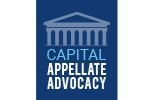 Nationwide marketing activities — or even high volume of sales in a particular State — is not enough for a company to be sued by out-of-state plaintiffs in that State if it is not where the company is “at home” 
        – “at home” normally is only where the company is incorporated 	or has its principal place of business
17